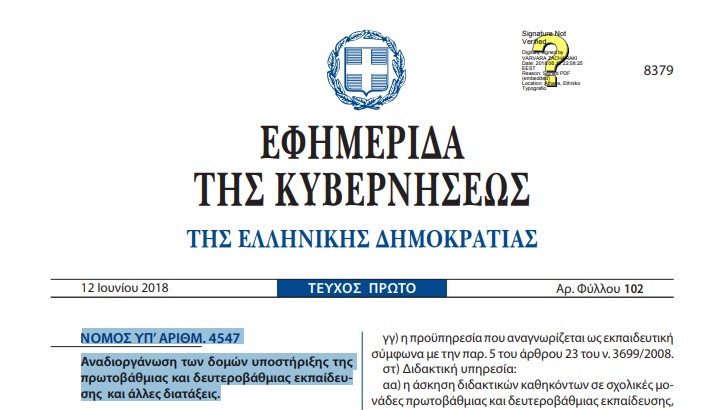 NOMOΣ ΥΠ’ ΑΡΙΘΜ. 4547
Αναδιοργάνωση των δομών υποστήριξης της
πρωτοβάθμιας και δευτεροβάθμιας εκπαίδευσης και άλλες διατάξεις
Συγκριτικοί πίνακες, με τις αλλαγές που προβλέπει το σχέδιο νόμου 
σε σχέση με την παρούσα κατάσταση 
https://www.minedu.gov.gr/rss/34935-05-06-18-ti-provlepei-to-sxedio-nomou-gia-tis-domes-ekpaidefsis-sygkritikoi-pinakes
2ο ΠΕΚΕΣ Νοτίου Αιγαίου
Έδρα Ρόδος
Το πριν και το μετά
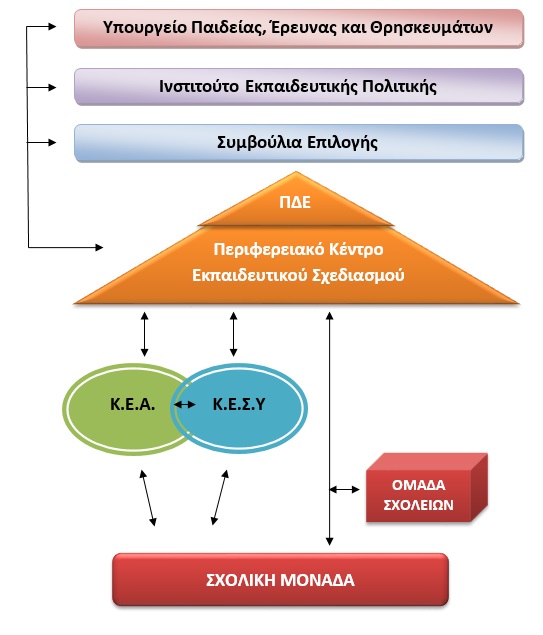 2
2ο ΠΕΚΕΣ Ν. Αιγαίου με έδρα τη Ρόδο
Το πριν
Κεντρικό Συμβούλιο Επιλογής επιλέγει: 
Τους Σχολικούς Συμβούλους
Το ΙΕΠ σχεδιάζει και οργανώνει την επιμόρφωση 
σε εθνικό επίπεδο.
Υπάρχουν:
2 Προϊστάμενοι Επιστημονικής & Παιδαγωγικής Καθοδήγησης,1 για Α/θμια και 1 για Β/θμια, χωρίς ιδιαίτερο λόγο ύπαρξης  
1 ΠΕΚ (Περιφερειακό Επιμορφωτικό Κέντρο)
Σε Επίπεδο Περιφερειακής Δ/νσης Εκπ/σης
8. ΚΕΠΛΗΝΕΤ (Κέντρα Πληροφορ. & Νέων Τεχνολ), 2-3-4 άτομα σε κάθε Δ/νση Β/θμιας Εκπ/σης για να «υποστηρίζουν» τα σχολεία αν τους χαλάσει ένας Η/Υ. Κάποτε είχε νόημα, τώρα κάθε σχολείο έχει καθηγητή Πληροφορικής.
Σε επίπεδο Διεύθυνσης Εκπαίδευσης (νομού)
2. Το ΚΕΔΔΥ (Κέντρο Διάγνωσης, Διαφοροδιάγνωσης και Υποστήριξης). Απευθύνονται βασικά οι γονείς για διάγνωση μαθησιακών δυσκολιών και τα σχολεία σπανίως έχουν επαφή.
1. Οι Σχολικοί Σύμβουλοι, έχουν στην ευθύνη τους 10-15 σχολεία για παιδαγωγική καθοδήγηση και πολύ περισσότερα για επιστημονική καθοδήγηση (στη Β/θμια).
3. Το ΚΠΕ (Κέντρο Περιβαλλοντικής Εκπαίδευσης), προσφέρει μόνο προγράμματα περιβαλλοντικής εκπαίδευσης.
4. Οι Υπεύθυνοι Σχολικών Δραστηριοτήτων (Περιβαλλοντική Εκπ/ση, Αγωγή Υγείας, Πολιτισμός), από 1 έως 3 σε κάθε Δ/νση Α/θμιας & Β/θμιας Εκπ/σης.
7. Τα ΕΚΦΕ (Εργαστηριακά Κέντρα Φυσικών Επιστημών), 3-4 Φυσικοί εκτός σχολείου, σε κάθε Δ/νση Β/θμιας Εκπ/σης, για να «καθοδηγούν» τους Φυσικούς.
5. Οι ΣΣΝ (Συμβουλευτικοί Σταθμοί Νέων) με στόχο την ψυχολογική υποστήριξη,  2 άτομα σε κάθε Δ/νση Β/θμιας Εκπ/σης.
6. Τα ΚΕΣΥΠ (Κέντρα Επαγγελματικού Προσανατολισμού), 2 άτομα σε κάθε Δ/νση Β/θμιας Εκπ/σης.
ΣΧΟΛΙΚΗ ΜΟΝΑΔΑ
Απευθύνεται για παιδαγωγική υποστήριξη - βοήθεια σε «όλους», χωρίς αυτοί να έχουν θεσμική υποχρέωση συνεργασίας, με αποτέλεσμα την αποσπασματικότητα και την αλληλοεπικάλυψη στην παρέμβαση.
3
2ο ΠΕΚΕΣ Ν. Αιγαίου με έδρα τη Ρόδο
και το μετά
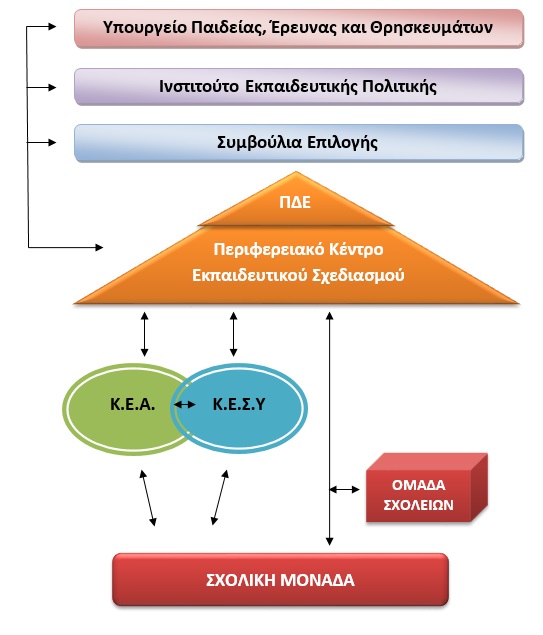 Το ΙΕΠ σχεδιάζει και οργανώνει την επιμόρφωση 
σε εθνικό επίπεδο.
Κεντρικό Συμβούλιο Επιλογής επιλέγει: 
ΠΔΕ & ΔΙΠΕ-ΔΙΔΕ
13 Περιφερειακά Συμβούλια επιλέγουν:
ΣΕΕ, Προϊσταμένους ΚΕΣΥ και ΚΕΑ
Περιφερειακό Κέντρο Εκπαιδευτικού Σχεδιασμού (ΠΕΚΕΣ)  
Αποτελείται από Συντονιστές Εκπαιδευτικού Έργου (ΣΕΕ) όλων των ειδικοτήτων με σκοπό:
την υλοποίηση της εκπαιδευτικής πολιτικής 
την οργάνωση της επιμόρφωσης 
την παιδαγωγική καθοδήγηση των σχολικών μονάδων και των εκπαιδευτικών
Σε Επίπεδο Περιφέρειας
ΠΕΚΕΣ
Ιδρύονται 24 ΠΕΚΕΣ και στελεχώνονται σε αριθμό ανάλογα το μέγεθος της ΠΔΕ. 
Στην ΠΔΕ Αττικής ιδρύονται 6, στην Κ. Μακεδονία 4 και από 2 σε κάθε μια από τις 3 νησιωτικές ΠΔΕ. 
Οι ΣΕΕ λειτουργούν και παρεμβαίνουν ομαδικά αλλά και ατομικά καθότι έχουν συγκεκριμένο αριθμό σχολείων υπό την καθοδήγησή τους.
Κέντρο Εκπαιδευτικής και Συμβουλευτικής Υποστήριξης (ΚΕΣΥ)
Μετεξέλιξη του ΚΕΔΔΥ υποστηρίζει τα σχολεία σε θέματα:
δυσκολιών μάθησης
συμπεριφοράς
κοινωνικής ένταξης,
σχολικής διαρροής
ψυχοσυναισθηματικών αναγκών
ένταξης μαθητών με αναπηρία
σχολικού εκφοβισμού
συμβουλευτικής σε ζητήματα επαγγελματικού προσανατολισμού
ΣΧΟΛΙΚΗ ΜΟΝΑΔΑ
Ενισχύεται η παιδαγωγική αυτονομία.
Αποδίδονται ενισχυμένες παιδαγωγικές αρμοδιότητες στο Σύλλογο Διδασκόντων (ΣΔ) και στο Διευθυντή, με τη:
θεσμοθέτηση του προγραμματισμού  
την αποτίμηση του εκπαιδευτικού έργου, που αποτελεί αποκλειστική αρμοδιότητα του ΣΔ. 
Ενδυναμώνεται η παρουσία του Σχολικού Συμβουλίου.
Κέντρο Εκπαίδευσης για την Αειφορία 
(ΚΕΑ)
Μετεξέλιξη του ΚΠΕ:
υλοποιεί προγράμματα στο χώρο του 
υποστηρίζει τα σχολεία της Διεύθυνσης για την ανάπτυξη των προγραμμάτων σχολικών δραστηριοτήτων (περιβάλλον, υγεία, πολιτισμός)
ΟΜΑΔΑ ΣΧΟΛΕΙΩΝ
Δημιουργείται με απόφαση του Δ/ντή Εκπ/σης με σκοπό:
τη συνεργασία για την ανταλλαγή καλών πρακτικών, μέσα από θεσμική πρόβλεψη συνεδριάσεων Δ/ντών & Υποδ/ντών ως εκπροσώπων των σχολείων της ομάδας.
Σε επίπεδο Διεύθυνσης Εκπαίδευσης (νομού)
2ο ΠΕΚΕΣ Ν. Αιγαίου με έδρα τη Ρόδο
4
Το πριν και το μετά
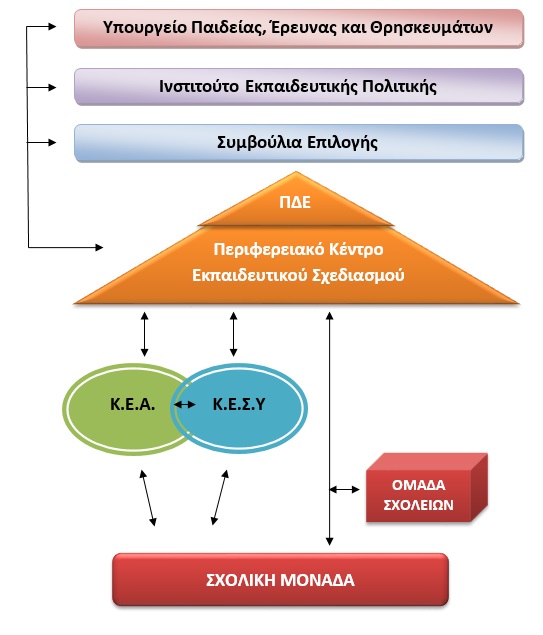 2ο ΠΕΚΕΣ Ν. Αιγαίου με έδρα τη Ρόδο
5
Αποστολή των ΠΕ.Κ.Ε.Σ. αποτελεί:
Ο εκπαιδευτικός σχεδιασμός, η παρακολούθηση, ο συντονισμός και η στήριξη του εκπαιδευτικού έργου των δημόσιων και ιδιωτικών σχολικών μονάδων, καθώς και των Ε.Κ. 
Ο συντονισμός των Κ.Ε.Σ.Υ., των Κ.Ε.Α., και των Ε.Κ.Φ.Ε. της περιοχής αρμοδιότητάς τους. 
Η επιστημονική και παιδαγωγική υποστήριξη των εκπαιδευτικών της δημόσιας και της ιδιωτικής εκπαίδευσης. 
Η οργάνωση της επιμόρφωσης, περιλαμβανομένης και της εισαγωγικής, των εκπαιδευτικών.
Η υποστήριξη του προγραμματισμού και της αποτίμησης του εκπαιδευτικού έργου σε περιφερειακό επίπεδο.
6
2ο ΠΕΚΕΣ Ν. Αιγαίου με έδρα τη Ρόδο
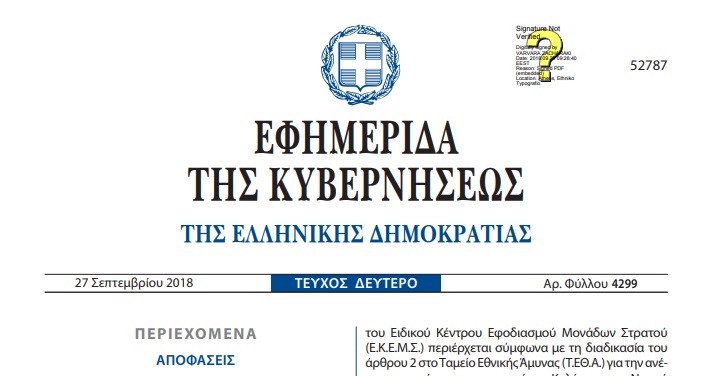 NOMOΣ ΥΠ’ ΑΡΙΘΜ. 4299
Ενιαίος Κανονισμός Λειτουργίας των Περιφερειακών Κέντρων Εκπαιδευτικού Σχεδιασμού (ΠΕ.Κ.Ε.Σ.) και ειδικότερα καθήκοντα και αρμοδιότητες των Συντονιστών Εκπαιδευτικού Έργου.
Συνεργασία ΠΕ.Κ.Ε.Σ. με:
Το Ινστιτούτο Εκπαιδευτικής Πολιτικής (Ι.Ε.Π.), από το οποίο και υποστηρίζονται ιδίως σε επιστημονικά και παιδαγωγικά θέματα, όπως αυτά της εισαγωγής και εφαρμογής νέων εκπαιδευτικών πολιτικών, προγραμμάτων σπουδών, παιδαγωγικής έρευνας, ενταξιακής εκπαίδευσης, επιμόρφωσης εκπαιδευτικών, καθώς και στο πλαίσιο της οργάνωσης και υλοποίησης κεντρικά σχεδιασμένων επιμορφωτικών προγραμμάτων.
Τα Κ.Ε.Σ.Υ., Κ.Ε.Α. και Ε.Κ.Φ.Ε. της περιοχής αρμοδιότητας.
Τα Ακαδημαϊκά Συμβούλια Ανώτατης Εκπαίδευσης και Έρευνας (Α.Σ.Α.Ε.Ε.), με τα οποία επεξεργάζονται και συνδιαμορφώνουν προγράμματα συνεργασίας των σχολικών μονάδων, των Ε.Κ., των Κ.Ε.Σ.Υ., των Κ.Ε.Α. και των Ε.Κ.Φ.Ε. της περιοχής αρμοδιότητάς τους.
Τα Ανώτατα Εκπαιδευτικά Ιδρύματα (Α.Ε.Ι.) της οικείας περιφέρειας.
8
2ο ΠΕΚΕΣ Ν. Αιγαίου με έδρα τη Ρόδο
Οι Συντονιστές Εκπαιδευτικού Έργου των κλάδων:
Ειδικής Αγωγής και Ενταξιακής Εκπαίδευσης
Για την Αειφορία
Φυσικών Επιστημών
Φυσικής Αγωγής
Πληροφορικής
ασκούν, πέραν των οριζόμενων στην §3, του Ν. 4299/27-09-2018 και τα ακόλουθα ειδικότερα καθήκοντα και αρμοδιότητες.
9
2ο ΠΕΚΕΣ Ν. Αιγαίου με έδρα τη Ρόδο
ΣΕE Ειδικής Αγωγής και Ενταξιακής Εκπαίδευσης 1/2
Συνεργάζονται με το Κ.Ε.Σ.Υ., και με τους Συλλόγους Διδασκόντων, σε θέματα: διασφάλισης της ισότιμης πρόσβασης όλων ανεξαιρέτως των μαθητών στη μαθησιακή διαδικασία και τη σχολική ζωή, αντιμετώπισης φαινομένων μαθησιακών δυσκολιών, σχολικής εγκατάλειψης, σχολικού εκφοβισμού επαγγελματικού προσανατολισμού κ.ά.. 
Ενισχύουν το συμβουλευτικό και υποστηρικτικό έργο των Κ.Ε.Σ.Υ. και συμβάλλουν με τις παρεμβάσεις τους στη μέγιστη αποτελεσματικότητα του προσφερόμενου έργου των Κ.Ε.Σ.Υ., ιδιαίτερα στην εφαρμογή αντισταθμιστικών εκπαιδευτικών προγραμμάτων, στη διαχείριση κρίσεων, στην προαγωγή της ενταξιακής εκπαίδευσης και της διαφοροποιημένης παιδαγωγικής και διδασκαλίας, με σκοπό την αντιμετώπιση κάθε μορφής αποκλεισμού και διακρίσεων.
10
2ο ΠΕΚΕΣ Ν. Αιγαίου με έδρα τη Ρόδο
ΣΕE Ειδικής Αγωγής και Ενταξιακής Εκπαίδευσης 2/2
Υλοποιούν επιμορφωτικές δράσεις (στα ανωτέρω θέματα) που εντάσσονται στον προγραμματισμό του ΠΕ.Κ.Ε.Σ., για την υλοποίηση των οποίων μπορούν να συνεργάζονται με τα Κ.Ε.Σ.Υ. 
Είναι υπεύθυνοι για την παρακολούθηση της υλοποίησης του προγραμματισμού δράσης και της αποτίμησης του εκπαιδευτικού έργου των Κ.Ε.Σ.Υ. και έχουν την παιδαγωγική και επιστημονική εποπτεία τους.
2ο ΠΕΚΕΣ Ν. Αιγαίου με έδρα τη Ρόδο
11
ΣΕE για την Αειφορία 1/2
Έχουν την επιστημονική ευθύνη για την υποστήριξη των εκπαιδευτικών πρωτοβάθμιας & δευτεροβάθμιας εκπαίδευσης της περιοχής αρμοδιότητάς τους, σε θέματα εκπαίδευσης για την αειφορία. 
Συνεργάζονται με τα Κ.Ε.Α. και τους Συλλόγους Διδασκόντων, με σκοπό την ανάπτυξη και εφαρμογή δράσεων εκπαίδευσης για την αειφορία και την υλοποίηση καινοτόμων προγραμμάτων σχολικών δραστηριοτήτων που αφορούν στο περιβάλλον, στον πολιτισμό και στην υγεία, λαμβάνοντας υπόψη τις ανάγκες των σχολικών μονάδων και τις ιδιαιτερότητες των τοπικών συνθηκών.
2ο ΠΕΚΕΣ Ν. Αιγαίου με έδρα τη Ρόδο
12
ΣΕE για την Αειφορία 2/2
Υλοποιούν επιμορφωτικές δράσεις για την υποστήριξη των εκπαιδευτικών σε ζητήματα εκπαίδευσης για την αειφορία, που εντάσσονται στον σχεδιασμό του ΠΕ.Κ.Ε.Σ. και για την υλοποίηση των οποίων μπορούν να συνεργάζονται με τα Κ.Ε.Α. 
Είναι υπεύθυνοι για την παρακολούθηση του προγραμματισμού και της αποτίμησης του εκπαιδευτικού έργου των Κ.Ε.Α. και έχουν την παιδαγωγική και επιστημονική εποπτεία τους.
2ο ΠΕΚΕΣ Ν. Αιγαίου με έδρα τη Ρόδο
13
ΣΕE Φυσικών Επιστημών
Υποστηρίζουν τη λειτουργία των Ε.Κ.Φ.Ε., εποπτεύουν το εκπαιδευτικό και επιστημονικό έργο των Υπευθύνων τους και συμβάλλουν στη διδακτική αξιοποίηση του υλικού και του εξοπλισμού των Κέντρων αυτών. 
Υλοποιούν επιμορφωτικές δράσεις για την υποστήριξη των εκπαιδευτικών σε θέματα του κλάδου τους, που εντάσσονται στον σχεδιασμό του ΠΕ.Κ.Ε.Σ., για την υλοποίηση των οποίων μπορούν να συνεργάζονται με τους υπευθύνους των Ε.Κ.Φ.Ε.
2ο ΠΕΚΕΣ Ν. Αιγαίου με έδρα τη Ρόδο
14
ΣΕE Φυσικής Αγωγής και Πληροφορικής
Εποπτεύουν το εκπαιδευτικό και επιστημονικό έργο των Υπευθύνων Φυσικής Αγωγής & Σχολικού Αθλητισμού και των Υπευθύνων Πληροφορικής & Νέων Τεχνολογιών, αντίστοιχα. 
Υλοποιούν επιμορφωτικές δράσεις για την υποστήριξη των εκπαιδευτικών σε θέματα του κλάδου τους, οι οποίες εντάσσονται στον σχεδιασμό του ΠΕ.Κ.Ε.Σ., για την υλοποίηση των οποίων μπορούν να συνεργάζονται με τους Υπευθύνους του προηγούμενου εδαφίου.
2ο ΠΕΚΕΣ Ν. Αιγαίου με έδρα τη Ρόδο
15
ΣΕE 2ου ΠΕΚΕΣ Νοτίου Αιγαίου με έδρα τη Ρόδο
16
2ο ΠΕΚΕΣ Ν. Αιγαίου με έδρα τη Ρόδο